TÜMÖR, TRAVMATİZMA, ÇOCUKLARDA SÜREKLİ ÖN DİŞ YARALANMALARI VE CERRAHİ TEDAVİSİ
Prof. Dr. Ümit AKAL AKTAŞ

Ankara Üniversitesi Diş Hekimliği 
Fakültesi Ağız, Diş, Çene Hastalıkları 
ve Cerrahisi Anabilim Dalı
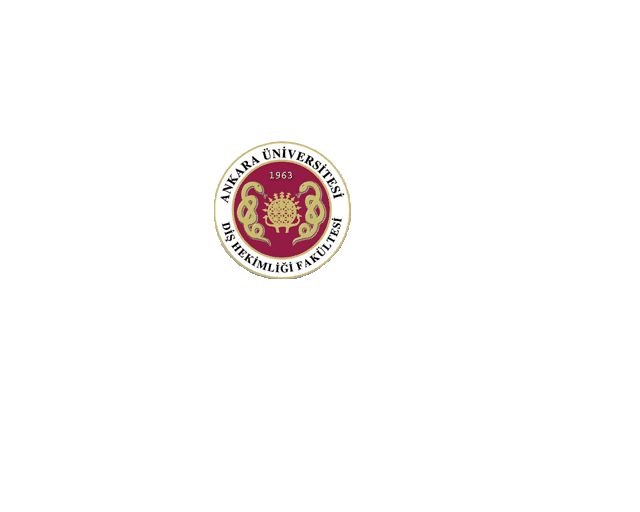 TÜMÖR
TÜMÖR
Herhangi bir hücrenin veya hücre gruplarının organizmanın kontrol mekanizmalarının etkisinden çıkarak hızlı ve anormal bir şekilde çoğalmasıyla oluşan kitlelere verilen genel isimdir. 
 Latincede tümör, "şişlik, ur" anlamına gelmektedir.
TÜMÖR
“Tümör”, diğer adı ile ”ur”, genel olarak dokularda gelişen herhangi bir şişliğe, daha sıklıkla kullanılan hali ile de iyi ya da kötü huylu kitlesel neoplazi dokusunun kendisine verilen addır.
 Neoplazi ise patolojik anlamda yeni doku oluşumu anlamına gelmektedir.
Tümörlerin üç temel özelliği vardır:
Tümörler amaçsızca ürerler. Çünkü otonomi kazanmışlardır.
 Tümörlerin üremesinde normal dokulardaki gibi bir sınır yoktur. Yani sınırsızca ürerler.
 Tümörlerin üremesi herhangi bir kontrol mekanizması (apoptozis vb) ile tam anlamıyla kontrol edilemez. Bu nedenle tümörler kontrolsüzce ürerler.
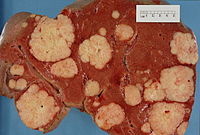 AMAÇSIZ
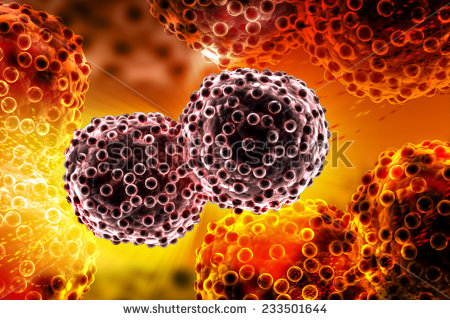 Karaciğer tümörü
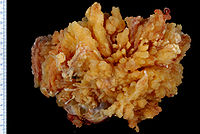 SINIRSIZ
Mesane tümörü
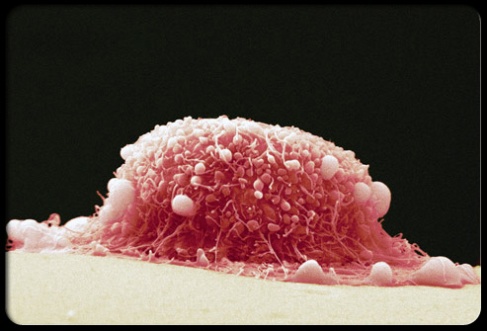 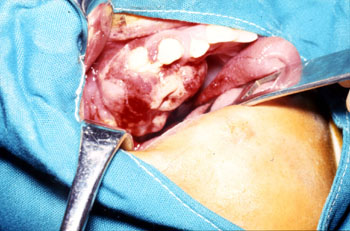 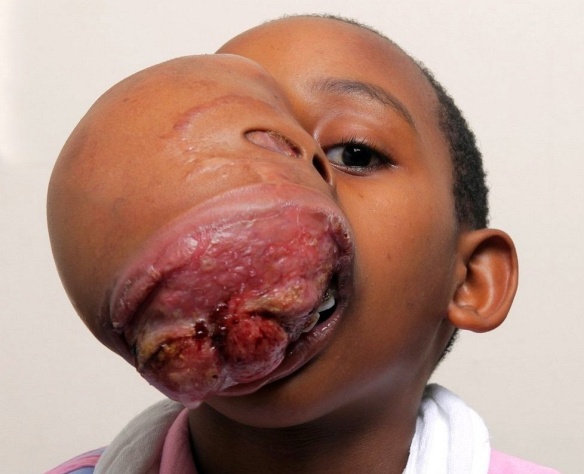 KONTROLSÜZ
Maksilla tümörü
Gerçek neoplastik özellikler (Lexer’a göre)
Otonomi: Herhangi bir organa bağlı olmaksızın gelişim gösterme
 Atipizm: Kitlenin yapısının çevre dokulardan farklı olması
 İnvazyon: Gelişimin son bulmayıp devamlı yayılma özelliği
Tümörlerde genel klasifikasyon
BENİGN – İYİ HUYLU – SELİM TÜMÖRLER
 MALİGN – KÖTÜ HUYLU – HABİS TÜMÖRLER
Tümörlerle ilgili terminoloji
Anaplazi: Hücre yapısının malign yöne veya embriyonik safhaya değişim göstermesidir.
 Metaplazi: Bir doku hücresinin başka doku hücresine değişim göstermesidir. Örneğin silindirik epitelin yassı epitele değişmesi-skuamöz metaplazi gibi.
 Atipizm: Köken aldığı dokulardan ve çevre dokulardan farklı olmasıdır.
Tümörlerle ilgili terminoloji
Pleomorfizm: Aynı türe mensup canlının-hücrenin birkaç değişik şekil göstermesi halidir.
 Pleomorfik: Birden fazla şekil gösteren, birçok şekillerde bulunan, çok şekilli anlamındadır.
 Otonomi: Anormal mitotik aktivite (hızlı gelişme) ve fibröz kapsülden yoksun olma gibi özelliklerdir.
Tümörlerle ilgili terminoloji
Neoplazm: Diğer adıyla tümör, neoplazma, hücrelerin süratle çoğalması sonucu meydana gelen patolojik doku kitlesidir. Benign neoplazm, malign neoplazm olabilir.
 Neoplastik: Tümoral gelişme gösteren, tümoral gelişme ile ilgili anlamındadır.
 Neoplazi: Tümör oluşumu anlamındadır.
 Metastaz: Kötü huylu yani malign tümörlerin, kan veya lenf damarları yoluyla vücudun başka doku ve organlarına yayılması ve oralarda da tutulum yapmasıdır.
Benign (iyi huylu) ve malign (kötü huylu) tümörlerin özellikleri
BENİGN TÜMÖRLER
MALİGN TÜMÖRLER
Metastaz yaparlar.

Hızlı gelişirler (mitotik aktivite fazladır).

Çekirdeklerinde kromatin ağı yoğunluğu fazla değildir.

Köken aldıkları doku hücrelerine benzemezler(atipizm).

İnfiltratif gelişirler.
Metastaz yapmazlar.

Yavaş gelişirler.

Çekirdeklerinde kromatin ağı yoğunluğu fazladır.

Köken aldıkları doku hücrelerine benzerler.

Bazı tipleri hariç ekspansif gelişirler (doku içine girmezler).
Benign (iyi huylu) ve malign (kötü huylu) tümörlerin özellikleri
BENİGN TÜMÖRLER
MALİGN TÜMÖRLER
Çevrelerinde fibröz bir kapsül vardır.

Damar içine girmezler. 


Yuvarlak ve muntazam gelişirler. Sert doku ile karşılaşırlarsa her iki taraftan elipsoid bir şekil alırlar (sınırları regülerdir).

Çok yavaş büyürler ve organizmaya basınç yapmak suretiyle zararlı etki oluştururlar.
Fibröz kapsülleri yoktur.

Damar içine girebilir ve bu yolla metastaz yaparlar.

Sınırları düzensiz bir gelişim gösterir (irregüler). Gelişim hızlı olduğundan, hücreler normal şeklini almadan gelişir ve gittikçe şekilsizleşirler (anaplazi).

Büyümeleri, enzim aracılığıyla dokunun yıkımı şeklindedir.
Malign tümörlerde metastaz iki şekilde olur:
Hematojen yol
 Lenfojen yol
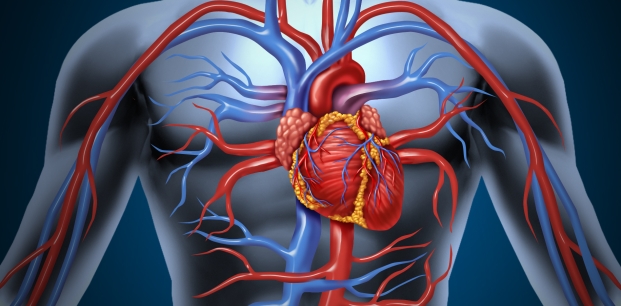 Malign tümörler
Epitelyal dokudan köken alan malign tümörler: KARSİNOM
 Bağ dokusundan köken alan malign tümörler: SARKOM
 Çizgili kasların malign tümörleri: RABDOMİYOSARKOM
M
E
T
A
S
T
A
Z
KARSİNOM
LENF
KAN
SARKOM
Oral ve maksillofasiyal bölge tümörleri
Oral ve maksillofasiyal bölge (ağız ve çene-yüz) tümörleri denince; ağız boşluğu ve çevre dokuları ile çeneler, tükürük bezleri, baş-boyun ve yüzün diğer yapılarını kapsayan tümörler akla gelir.
Oral ve maksillofasiyal bölge tümörleri
Oral ve maksillofasiyal bölge tümörleri, vücudun diğer organ ve doku tümörlerine göre daha az bir oranda görülmesine rağmen, bölgenin fonksiyonel ve estetik önemi nedeniyle hastaların yaşam konforunu ciddi anlamda etkilemektedir.
Oral ve maksillofasiyal bölge tümörleri
Oral ve maksillofasiyal bölge tümörleri, oluşumları, orijinleri, etiyolojileri ve lokalizasyonları açısından özel bir önem taşır. Fonksiyonel, kozmetik ve hayati yönden oldukça önemli bir durum oluşturabilir.
 Bu bölgedeki neoplastik oluşumların beslenme, solunum, konuşma gibi fonksiyonel ve estetik kayıplara yol açması, vücudun diğer bölgelerine göre hastaların yaşamını çoğu kez daha fazla konforsuzlaştırmaktadır.
Oral ve maksillofasiyal bölge tümörleri
Benign - malign tümörler
 Odontojenik - non-odontojenik tümörler
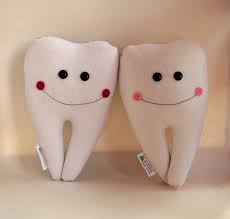 Odontojenik: Dişleri oluşturan dokulardan köken alan demektir.
Oral ve maksillofasiyal bölge tümörleri
Odontojenik tümörler, diş formundaki yapıların epitelyal, mezenkimal veya her ikisinden birlikte köken alan lezyonlardır.
 Sadece maksilla veya mandibulada lokalizedirler.
 Klinik olarak asemptomatiktirler; fakat büyük boyutlara ulaştıklarında kortikal ekspansiyona, dişlerin hareketine ve kemik destrüksiyonuna neden olabilirler.
 Çeşitli odontojenik tümörlerin yaş, lokalizasyon ve radyolojik görünümleri gibi tipik temel özellikleri ayırıcı tanıda oldukça önemlidir.
Oral ve maksillofasiyal bölge tümörleri
Odontojenik tümörler hamartamatöz proliferasyondan, metastatik yeteneği olan malign neoplazmlara kadar değişebilirler.
 Lezyonların biyolojik karakterlerinin tanımlanması, tedavide temel bir önem taşır.
 Odontojenik tümörlerin çoğu benign olup, lokal olarak agresif olabilirler (ameloblastomada olduğu gibi).
 Nadir görülen malign tiplerinin dışında genellikle yavaş büyürler.
Oral ve maksillofasiyal bölge tümörleri
Non-odontojenik tümörler ise, maksillofasiyal bölgede genellikle sinir, damar, kemik, tükürük bezi veya diğer dokulardan köken alan lezyonlardır.
 Malign veya benign karakterde olabilirler.
Oral ve maksillofasiyal bölge tümörleri
Benign tümörler yavaş ve ekspansif büyüyüp metastaz yapmazlar.
 İçerdikleri hücreler hangi dokudan köken almışsa o dokunun hücrelerine benzerler. 
 Çevrelerinde genellikle fibröz dokudan oluşmuş bir kapsül vardır.
 Malign tümörlerde ise, mitotik aktivite çok fazla olup hızlı büyürler ve metastaz yaparlar.